PROPUESTAMANUAL DE IDENTIDAD VISUALversión 1
Comité de Comunicación Estratégica
292 reunión del CMCA
Julio de 2021
¿Qué incorpora la nueva versión?
Variante C del imagotipo
Fondo para reuniones virtuales
Colores por país y región
I. Variante C imagotipo
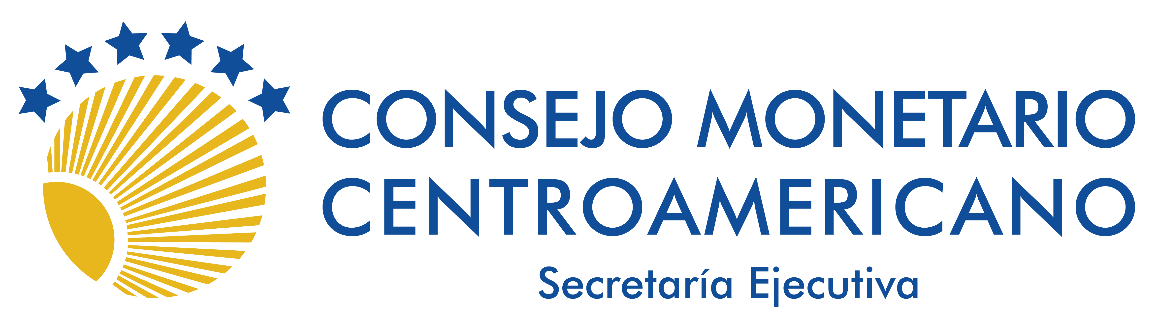 II. Fondo para reuniones virtuales
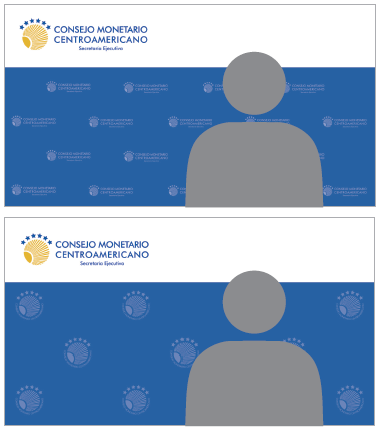 III. Colores por país y región
Es una paleta de colores que asigna un color específico a cada país de la región para dar uniformidad a los informes de la SECMCA.
El color asignado a cada país está inspirado, en la mayoría de los casos, en los símbolos patrios.
Se asigna un color específico para cada región (CA, CARD y CAPARD), todos derivados del azul institucional.
Resumen colores por país
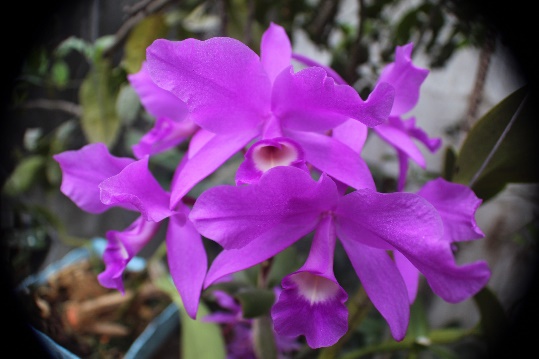 Guaria Morada
Costa Rica
Oscuro
RGB: 172, 93, 191
Hex: #ac5dbf
CMYK: 10%, 51%, 0%, 25%
CR
Costa Rica
Claro
RGB: 212, 104, 242
Hex: #d468f2
CMYK: 33%, 64%, 0%, 0%
CR
Costa Rica
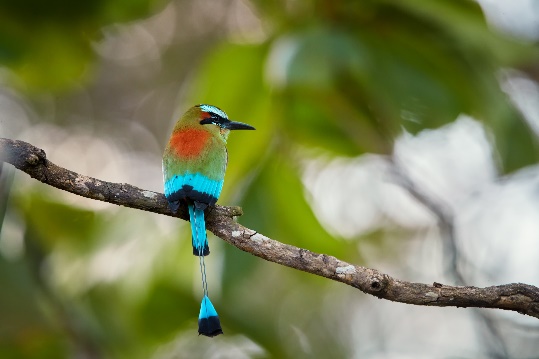 Torogoz
El Salvador
Oscuro
RGB: 5, 150, 150
Hex: #059696
CMYK: 82%, 21%, 43%, 1%
SV
El Salvador
Claro
RGB:53, 211, 211
Hex: #35d3d3
CMYK: 62%, 0%, 25%, 0%
SV
El Salvador
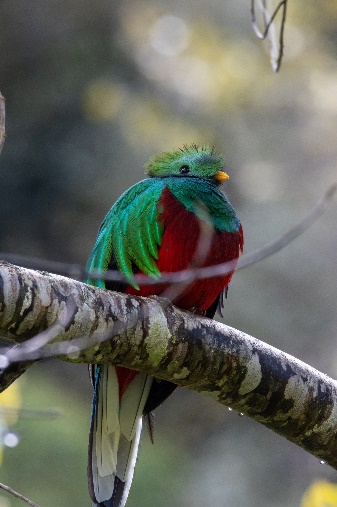 Quetzal
Guatemala
Oscuro
RGB: 7, 140, 7
Hex: #078c07
CMYK: 86%, 19%, 100%, 7%
GT
Guatemala
Claro
RGB:79, 201, 79
Hex: #4fc94f
CMYK: 65%, 0%, 93%, 0%
GT
Guatemala
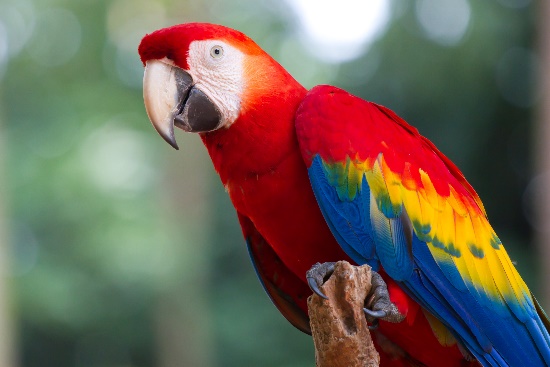 Guacamaya
Honduras
Oscuro
RGB:241, 136, 5
Hex: #f18805
CMYK: 3%, 57%, 100%, 0%
HN
Honduras
Claro
RGB:250,186,108
Hex: #faba6c
CMYK: 1%, 31%, 69%, 0%
HN
Honduras
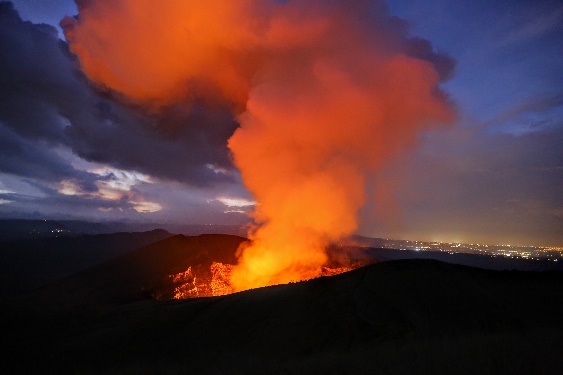 Tierra de volcanes
Nicaragua
Oscuro
RGB: 209, 72, 30
Hex: #d1481e
CMYK: 12%, 89%, 100%, 4%
NI
Nicaragua
Claro
RGB: 255, 125, 74
Hex: #ff7d4a
CMYK: 0%, 67%, 80%, 0%
NI
Nicaragua
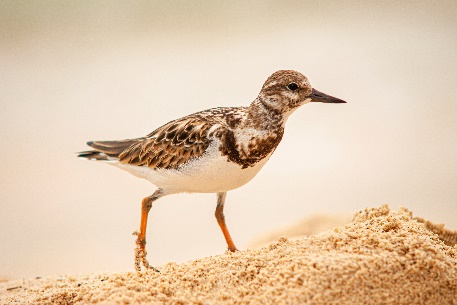 Cigua Palmera
República Dominicana
Oscuro
RGB: 104, 77, 33
Hex: #684d35
CMYK: 46%, 60%, 78%, 38%
DO
Rep. Dominicana
Claro
RGB: 160, 129, 114
Hex: #a08172
CMYK: 36%, 47%, 53%, 7%
DO
Rep. Dominicana
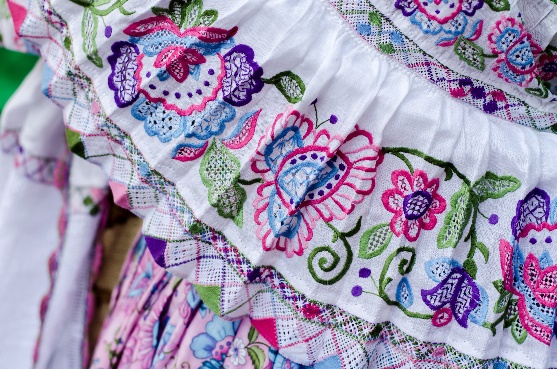 Traje Típico
Panamá
Oscuro
RGB: 219, 31, 143
Hex: #db1f8f
CMYK: 9%, 97%, 0%, 0%
PA
Panamá
Claro
RGB: 255, 100, 208
Hex: #ff64d0
CMYK: 8%, 70%, 0%, 0%
PA
Panamá
Ejemplo gráfico países
Resumen de colores para las regiones
CA
CAPARD
CARD
CA
CA
RGB: 146, 191, 232
Hex: #92bfe8
CMYK: 37%, 18%, 0%, 9%
Centroamérica
CARD
CARD
RGB: 5, 30, 65
Hex: #051e41
CMYK: 92%, 54%, 0%, 75%
Centroamérica y Rep. Dominicana
CAPARD
CAPARD
RGB: 0, 110, 183
Hex: #006eb7 
CMYK: 100%, 40%, 0%, 28%
Centroamérica,
Rep. Dominicana y Panamá
Ejemplo gráfico por regiones
Gama cromática azul
Ejemplo uso gama cromática azul
Muchas gracias por su atención